The guideline of uncomplicated malaria management recommends treating malaria after a Rapid diagnosis test positive by an antimalaria drug prescription according to the age and weight of the patient. However, in many health facilities, the health workers do not take the weight of the patients before prescribing an antimalaria drug. 22.71% of participants received a drug without their weigh taken. Then, although the health workers have a good knowledge on the guidelines, they prescribe Arthemether (20mg) plus Lumefantrine (120mg) as the first choice, nevertheless the guideline recommends Artesunate plus Amodiaquine in first intention. In fact, only 8.75% of the participants received Artesunate plus Amodiaquine and 59.16% received Arthemether (20mg) plus Lumefantrine (120mg). Community care management of malaria is done by the use of decoctions with the leaves of guava, mangoes, and papaya trees. For the treatment, the community members drinks, take a shower with the decoction, and breath the steam of this. There is not an exact posology for malaria treatment in community, whatever the age or the weight of the community member.
The guideline of uncomplicated malaria management recommends treating malaria after a Rapid diagnosis test positive by an antimalaria drug prescription according to the age and weight of the patient. However, in many health facilities, the health workers do not take the weight of the patients before prescribing an antimalaria drug. 22.71% of participants received a drug without their weigh taken. Then, although the health workers have a good knowledge on the guidelines, they prescribe Arthemether (20mg) plus Lumefantrine (120mg) as the first choice, nevertheless the guideline recommends Artesunate plus Amodiaquine in first intention. In fact, only 8.75% of the participants received Artesunate plus Amodiaquine and 59.16% received Arthemether (20mg) plus Lumefantrine (120mg). Community care management of malaria is done by the use of decoctions with the leaves of guava, mangoes, and papaya trees. For the treatment, the community members drinks, take a shower with the decoction, and breath the steam of this. There is not an exact posology for malaria treatment in community, whatever the age or the weight of the community member.
The guideline of uncomplicated malaria management recommends treating malaria after a Rapid diagnosis test positive by an antimalaria drug prescription according to the age and weight of the patient. However, in many health facilities, the health workers do not take the weight of the patients before prescribing an antimalaria drug. 22.71% of participants received a drug without their weigh taken. Then, although the health workers have a good knowledge on the guidelines, they prescribe Arthemether (20mg) plus Lumefantrine (120mg) as the first choice, nevertheless the guideline recommends Artesunate plus Amodiaquine in first intention. In fact, only 8.75% of the participants received Artesunate plus Amodiaquine and 59.16% received Arthemether (20mg) plus Lumefantrine (120mg). Community care management of malaria is done by the use of decoctions with the leaves of guava, mangoes, and papaya trees. For the treatment, the community members drinks, take a shower with the decoction, and breath the steam of this. There is not an exact posology for malaria treatment in community, whatever the age or the weight of the community member.
In fact, only 8.75% of the participants received Artesunate plus Amodiaquine and 59.16% received Arthemether (20mg) plus Lumefantrine (120mg). Community care management of malaria is done by the use of decoctions with the leaves of guava, mangoes, and papaya trees. For the treatment, the community members drinks, take a shower with the decoction, and breath the steam of this. There is not an exact posology for malaria treatment in community, whatever the age or the weight of the community member.
Malaria control depends on many factors, as a good knowledge of prevention measures and the treatment witch is appropriate by the health workers and the community’s members. Health workers have an important role in the necessity to eradicate malaria through the prevention councils they give to the patients, and their drug prescriptions. Community care management for malaria is due to many traditional logical treatments. However, many health workers don’t involve the guideline of malaria treatment. In addition, the logical of community care management, and the stock out of the diagnosis tools, as the RDT, are challenge to resolve for an efficient malaria control.
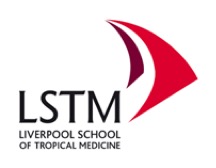 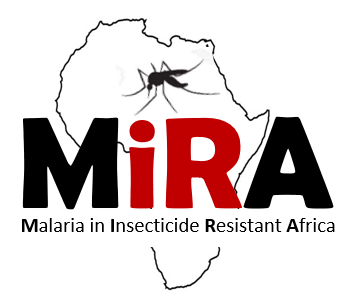 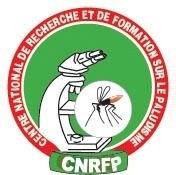 TITLE: ANTHROPOLOGICAL APPROACH ON THE REASONS OF MALARIA PERSISTENCE IN BURKINA FASO: PREVENTION MEASURES, LOGICAL AND CARE PRACTICES IN RURAL AND HOSPITAL AREA.
AUTEURS: Adama TRAORE1-3, Lea TOE/PARE2, N’Falé SAGNON1 ,, Hilary RANSON4, Caroline JONES5
Centre National de recherche et de formation sur le paludisme (CNRFP)
Institut de Recherche en Science de la Santé (IRSS/CNRST)
Institut du Développement Rural à l’Université Nazi Boni de Bobo-Dioulasso (UNB)
Department of Vector Biology, Liverpool School of Tropical Medicine (LSTM), Liverpool, UK 
KEMRI Wellcome Trust Research Programme (KWTRP), and Centre for Global Health & Tropical Medicine (CGHTM), Nuffield Department of Medicine, University of Oxford
Introduction & Objectives
Methodology
Malaria is the primary cause of mortality of all patients visit in Burkina Faso’ Health  Facilities in Burkina Faso. Malaria is the first motive of consultation (54%), of hospitalization (63%) and the first reason of death (50%) in the health facilities (PNLP, 2015). 

Despite the implementation of malaria control strategies effective elsewhere, including free distributions of LLINs in 2010, 2013, and 2016, Burkina Faso is one of few country in which malaria remains the main reason of death, hence the necessity to know why the prevention strategies do not work well in Burkina Faso? 



The aim was to determine hidden factors which have negatives impacts in malaria control in Burkina Faso.


This study is a part of a wider project entitled Malaria in an Insecticide Resistant area in Africa (MIRA), witch is implementing in Burkina Faso.
This study were held in 6 health facilities of MIRA’s project, in Banfora, Cascades region, south-west of Burkina Faso. All participants had signed an inform consent or give a finger sprint for their participation. 



120 questionnaires and 120 quantified observations were perform. Then, 26 in-depth interviews were perform within 22 with Health workers in health facilities, and 4 with Head of household. 



Analysis were done by using Epi Info software (7.1.3.3) for quantitative data and N’Vivo software help to do the thematic analysis of qualitative data.
Results
About the attitude they must have after the drug vomiting neither 82.2% of participant received council. In addition, only a few participants (19.17%) were ask to come back in the health facility if their condition don’t go better. 

3. Community malaria case management 


Community members use the decoctions witch taste bitter by boiling the leaves of guava, mangoes, and papaya trees to treat malaria. They  drink, take a shower with the decoction, and breath the steam of this. Then, many community’ member think that a  mixed treatment can accelerate the recovery. A head of a household, aged 47 years, said: “there is an older in the village who said me that when I will going well, I must cut some leaves to add to the doctor’ medicine, and I that I must not do only the doctor’ treatment. If I have got the canary (recipient to boil the leaves), I will do it to see”
1. Health workers care practices

Health workers prescribe Artemether (20mg) plus Lumefantrine (120mg) as the first choice, nevertheless the guideline recommends Artesunate plus Amodiaquine in first intention. From the questionnaire data, only 22% of participants had a positive malaria diagnosis but 54% received an anti malaria drug despite a negative diagnosis. 8.33% of these participants received Artesunate plus Amodiaquine (AS/AQ), 87.5% received Artemether plus Lumefantrine (AL), and 4.17 received Quinine or Doxcyciline.


2. Counciling  to prevent malaria

Health workers do not give all time the council about the drug taking. Observation data shows that only 21.67 % of children under 5/parents or legal tutors received council to take the drug with food.
Discussion & Conclusion
The deviation of drugs, is due to the poor of training and the slowness of the communication in the health system, between the district and the primary health facilities. 


Our result corroborate the statement of Tatina Chama Borges Luz et al. (2013 :138), who said that the professional health worker did not perform the guideline of illness treatment because of many contradiction between the guidelines, and the poor of training. 



Health workers justified this deviance of the guideline because of the adverse events of Artesunate plus Amodiquine (ASAQ), and specified  that ASAQ induce to the patient weakness and tiresome.
Many health workers do not involve the guideline of malaria treatment. Then, community care management for malaria depends on many traditional logical treatments. If these traditional treatment are not moderate, this can induce anemia or kidney weakness according to many health workers. 




The logical of community care management, and the stock out of the diagnosis tools, as the RDT, are challenge to resolve for an efficient malaria control.
References:

[1] PNLP, Enquête sur les indicateurs du paludisme au Burkina Faso (EIPBF), Ouagadougou,  INSD,PNLP,  170 pages

[2] TATINA Chama Borges Luz et al., Uncomplicated malaria among pregnant women in the Brazilian Amazon : Local barriers to prompt and effective case management, Elsevier, 2013 pp : 137-142

 [3] WHO, World malaria report 2015, WHO, 2015, 280 pages
Aknowlegment:. 
Liverpool School of Tropical  Medicine (LSTM), IRSS/CNRST
Health facilities’ staff and community members who participate to this study
Contact :             t.adama.cnrfp@fasonet.bf